Clusters, Sectors, and Wastage
More File Storage Details
CSCI 325
Recap - Definitions
Sector
sector size determined by HDD manufacturer
size is almost always 512 bytes
commonly 63 sectors per track
hence, a common track size is 31.5 KB
Cluster
a group of sectors
the smallest unit of disk space manageable by the Operating System
files use whole clusters
hence, some wastage; hence today's lecture
Recap -Effect of Cluster Sizes
NTFS 
NTFS-5 handles max 264 clusters
Max Disk Size
with 4K clusters = 16 TB
with 64K clusters = 256 TB
FAT32 
Max Disk Size
with 32K clusters = 8TB
with .5K clusters = 2TB
Common Cluster Sizes
Cluster sizes (sectors per cluster) are always powers of 2.
Cluster size is fixed at disk format time.
Default cluster sizes for NTFS:
http://support.microsoft.com/kb/140365
Example Stolen from 
Dr. Foster's CSCI325 Course Notes
Wastage - Example 1
File Size = 100,000 bytes
Cluster Size = 8 sectors
                          100000 bytes 
clusters needed =  -------------------------------------
                   8 sectors/cluster * 512 bytes/sectors
    100000B
---------------  =  24.41 clusters = 25 clusters
 4096B/cluster


Allocated Space = 25 clusters * 4096B/cluster = 102400Bytes

                   not used      2400B
Percent Wastage = ---------  =  -------  =  2.34%
                  allocated     102400B
Wastage - Example 2
File Size = 100,000 bytes
Cluster Size = 1 sector
                    100000B
clusters needed = ------------  =  195.31 =  196 clusters
                  512B/cluster


Allocated Space = 196 clusters * 512B/cluster = 100352Bytes


                    352B
Percent Wastage = --------- = 0.35%
                   100352B
Example Stolen from 
Dr. Foster's CSCI325 Course Notes
Wastage - Example 3
File Size = 30 bytes
Cluster Size = 8 sectors
                       30B
clusters needed = ---------------  =  1 cluster
                   4096B/cluster


Allocated Space = 1 cluster * 4096B/cluster = 4096Bytes


                    4066B
Percent Wastage = -------- = 99.27%
                    4096B

Small Files in Big Clusters = Lots of Wasted Space
Wastage - Example 4
File Size = 30 bytes
Cluster Size = 1 sector
                       30B
clusters needed = --------------  =  1 cluster
                   512B/cluster


Allocated Space = 1 cluster * 512B/cluster = 512Bytes


                    482B
Percent Wastage = -------- = 94.14%
                    512B
Wastage - Example 5
Size of this PowerPoint file = 92,817 bytes
Cluster Size on my office's WindowsXP = 4KB (8 sectors)
                      92817B
clusters needed = ---------------  = 22.66 = 23 clusters
                   4096B/cluster


Allocated Space = 23 cluster * 4096B/cluster = 94208Bytes


                    1391B
Percent Wastage = -------- = 1.48%
                   94208B
See Next Page
File Properties
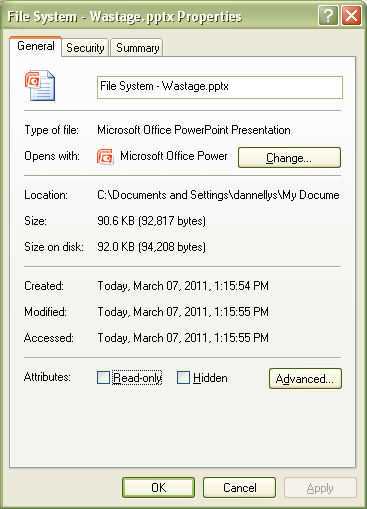 Size
Allocated Space
Usage = 90.6KB / 92.0KB = 98.48%
Wastage = 100% - 98.48% = 1.52%